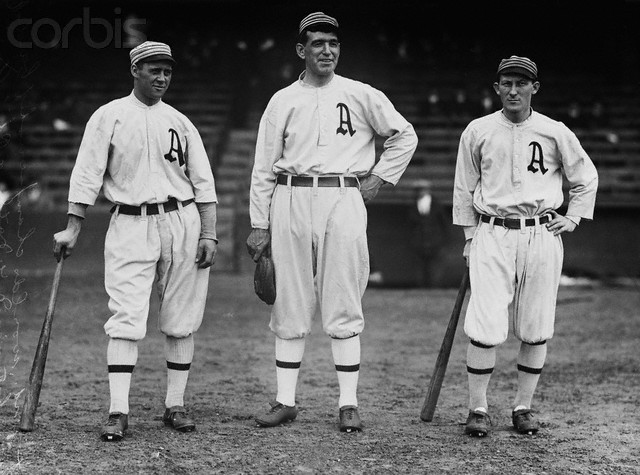 Did The 1914 Athletics 
Throw the World Series?
Controversies in Baseball
Steroids
Gambling
The 1919 Black Sox
History
The several of the 1919 White Sox took money from gamblers in exchange for throwing the World Series

Afterward, they confessed

One of the confessors was      “Shoeless” Joe Jackson
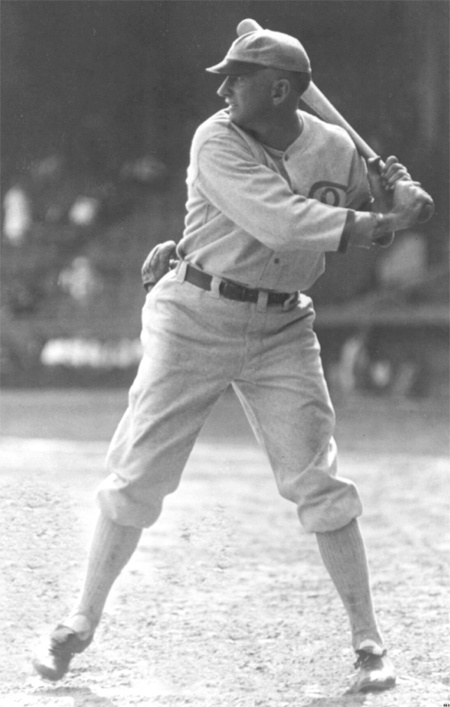 History Cont.
He later denied throwing the series

Some postulate he took money but never performed below his ability

The paper by Jay Bennett uses statistical reference to prove he did not purposely lose
That article you had to read?
Jay Bennett’s Did Joe Jackson Throw the 1919 World Series?
Hinges on a newish statistic devised by Bennett and Flueck known as Player Game Percentage (henceforth known as PGP)
A Lil’ More about PGP
Takes into account Δ WP, or the change in win probabilities caused by a player’s performance on a play
For example, Al Weis increased the Mets’ probability of victory from 51.1% to 84.9% by singling in the top of the ninth inning of Game 2 of the 1969 World Series
STILL MORE on PGP
Δ WP = 84.9 – 51.1 = 33.8
The Mills Brothers multiplied this number by 20 to determine Win Points
Win Points = 676
Equal number of Loss Points are “awarded” to the defender
PGP = (Win Points – Loss Points)/40
Joe Jackson’s PGP
Cumulative PGP over the course of the series was 1.45 (!)
Higher than most of his team and most of the other team
So it’s pure flummery that Jackson threw the series, right?
NOT SO FAST!
Performance in the Clutch?
Traditional Statistics
Performed well in clutch and Late Inning Pressure Situations
Regression Analysis
Plots PGP in terms of Slugging Average
Finds that he had an excellent Slugging Average and a high PGP
Resampling Analysis
A standard sampling Distribution of Batting PGP/Game was created
And for Jackson…
With the mean PGP/Game value for this distribution being 1.56 and the median being 1.59, Jackson’s PGP/Game value of 2.14 puts him in the .686 quantile of the distribution
A hypothesis test at the .10 (or .05) level indicates that we do not reject the null hypothesis and conclude that Joe Jackson batted as well as expected in clutch situations
Application to 1914 World Series
We’ll be using the rationale contained in Bennett’s article to examine whether the Philadelphia Athletics threw the 1914 World Series against the Boston Braves
Although we’re looking primarily at team performance, we’ll also examine individual players’ contributions to their team’s fate
Conclusion of Paper
Jackson was the third most valuable player in the Series for his team
Made a greater contribution to his team’s chances for victory than any other batter in the Series
Positive overall contribution to White Sox victory, while all other Black Sox had negative impacts
High batting stats in clutch situations
Background
The Athletics were heavily favored to win the series based on season performance
They had no history of performing poorly in the clutch
Victories in the 1910, 1911, and 1913 World Series…s
Class Activity
If a player has the following stats, what is his average change in WP?
So How Did Each Team Perform?
Winning Team Win Expectancy Plots
-The probability of the eventual winner winning the game at the beginning of a certain play
-Unfortunately only available for the first two games
- Idea came from WP plots in Bennett article
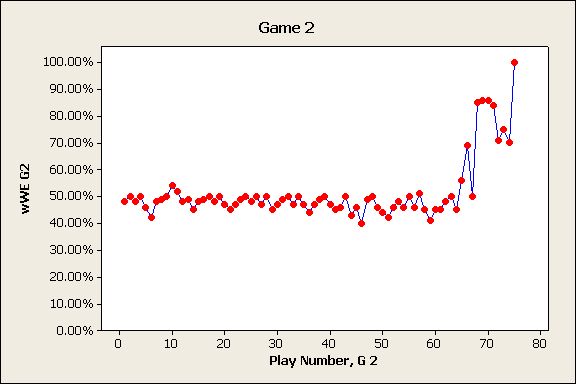 Brave’s BA
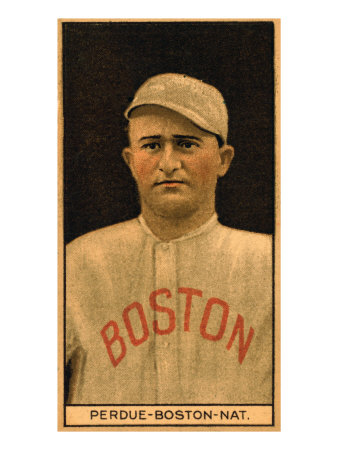 Ho : BA ≤ BA S
Ha : BA > BA S

                    N    Mean   StDev  SE Mean
BA                9  0.2664  0.1552   0.0517
BA S             9  0.2561  0.0287   0.0096
Difference  9  0.0103  0.1562   0.0521


95% lower bound for mean difference: -0.0865
T-Test of mean difference = 0 (vs > 0): T-Value = 0.20  P-Value = 0.424
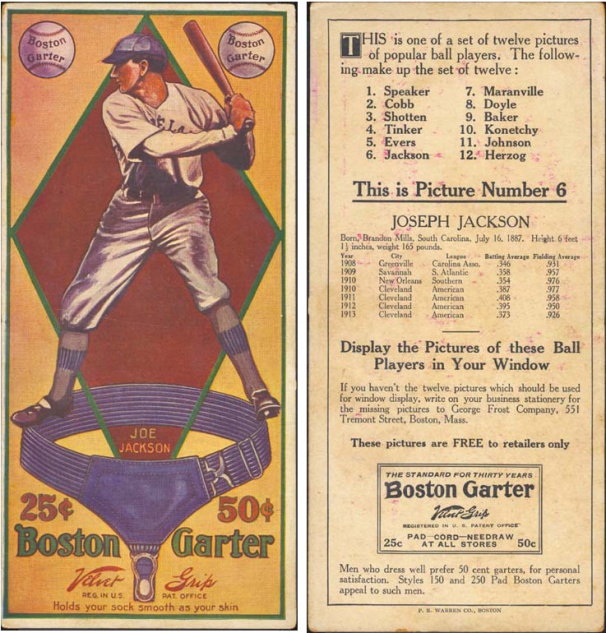 Brave’s OPS
Ho : OPS ≤ OPS S
Ha : OPS > OPS S

                    N   Mean  StDev  SE Mean
OPS             9  0.716  0.513    0.171
OPS S          9  0.680  0.094    0.031
Difference  9  0.036  0.522    0.174


95% lower bound for mean difference: -0.288
T-Test of mean difference = 0 (vs > 0): T-Value = 0.20  P-Value = 0.422
A’s BA
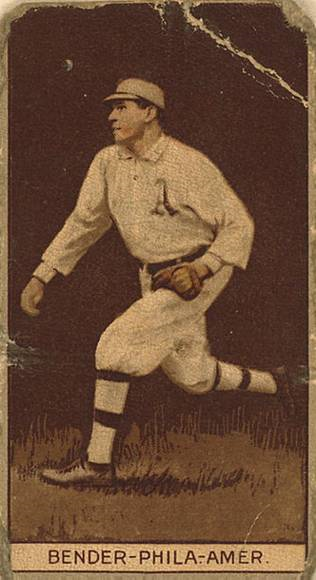 Ho : BA ≥ BA S
Ha : BA < BA S

                   N     Mean   StDev  SE Mean
BA               8   0.1791  0.0892   0.0315
BA S            8   0.2842  0.0413   0.0146
Difference  8  -0.1051  0.1002   0.0354


95% upper bound for mean difference: -0.0380
T-Test of mean difference = 0 (vs < 0): T-Value = -2.97  P-Value = 0.010
A’s OPS
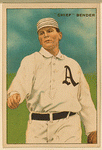 Ho : OPS ≥ OPS S
Ha : OPS < OPS S

                    N     Mean   StDev  SE Mean
OPS              8    0.519   0.284    0.100
OPS S           8    0.735   0.097    0.034
Difference   8  -0.2158  0.2789   0.0986


95% upper bound for mean difference: -0.0289
T-Test of mean difference = 0 (vs < 0): T-Value = -2.19  P-Value = 0.032
Brave’s WHIP
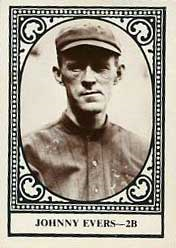 Ho : WHIP≥ WHIP S
Ha : WHIP < WHIP S

                     N     Mean   StDev  SE Mean
WHIP           3    0.905   0.187    0.108
WHIP S        3    1.154   0.123    0.071
Difference  3  -0.2483  0.1436   0.0829


95% upper bound for mean difference: -0.0062
T-Test of mean difference = 0 (vs < 0): T-Value = -2.99  P-Value = 0.048
Brave’s SO/IP
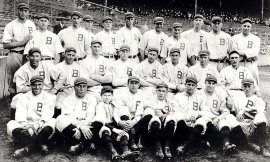 Ho : SO/IP ≤ SO/IP S
Ha : SO/IP > SO/IP S

                    N   Mean  StDev  SE Mean
SO W           3  0.684  0.246    0.142
SO S             3  0.466  0.053    0.031
Difference  3  0.218  0.292    0.169


95% lower bound for mean difference: -0.274
T-Test of mean difference = 0 (vs > 0): T-Value = 1.29  P-Value = 0.163
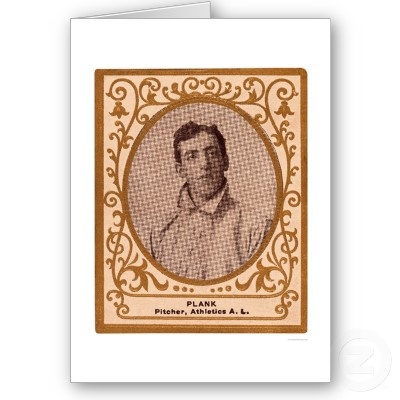 A’s SO/IP
Ho : SO/IP ≥ SO/IP S
Ha : SO/IP < SO/IP S

                    N     Mean   StDev  SE Mean
SO W           4    0.405   0.299    0.149
SO S             4    0.524   0.104    0.052
Difference  4  -0.1195  0.1971   0.0986


95% upper bound for mean difference: 0.1124
T-Test of mean difference = 0 (vs < 0): T-Value = -1.21  P-Value = 0.156
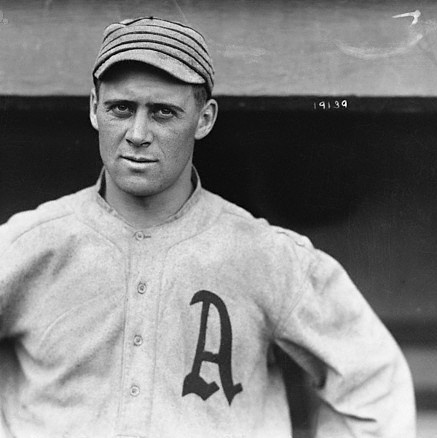 A’s WHIP
Ho : WHIP ≥ WHIP S
Ha : WHIP < WHIP S

                     N   Mean  StDev  SE Mean
WHIP           4  1.370  0.337    0.169
WHIP S        4  1.232  0.048    0.024
Difference   4  0.138  0.365    0.183


95% lower bound for mean difference: -0.291
T-Test of mean difference = 0 (vs > 0): T-Value = 0.76  P-Value = 0.252
So Using The Paper as a Reference
Did the Athletics Throw the Series?
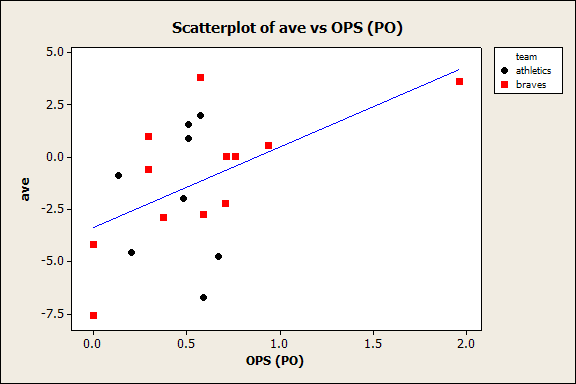 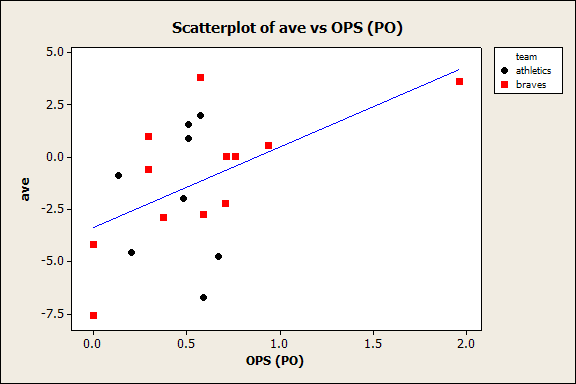 L. Mann
H. Gowdy
F. Baker
E. Murphy
B. James
Conclusions
Overwhelming evidence indicates that the Athletics did indeed perform worse in the World Series
But we can’t be entirely sure…
Thoughts?
SAY IT ON THE HOMEWORK
And Greatest Names…
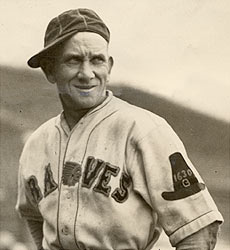 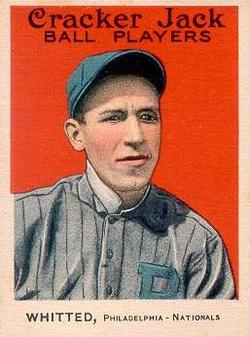 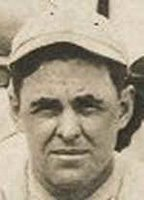 P
Stuffy McInnis
Rabbit Maranville
Possom Whitted